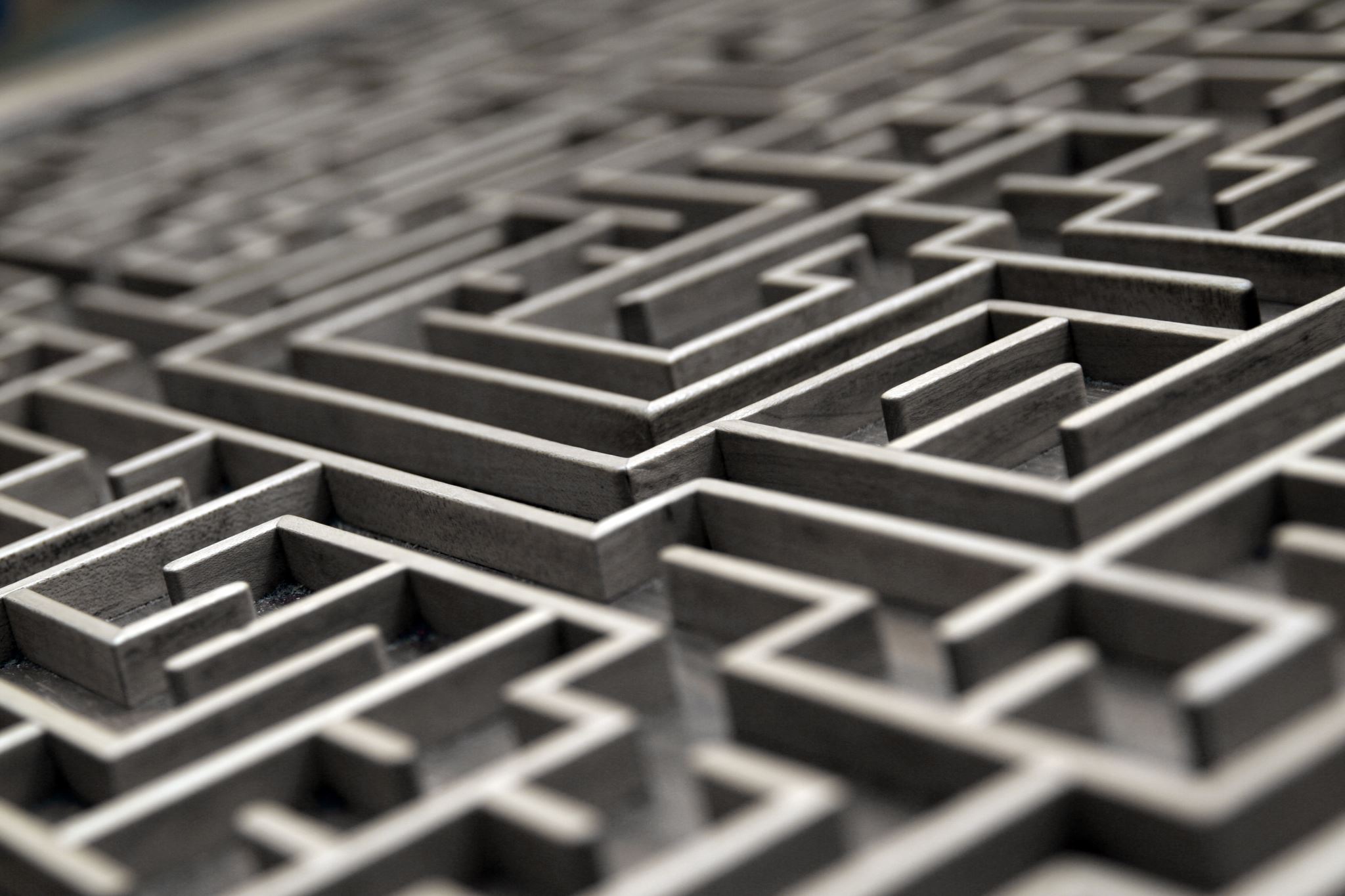 BY FAITH
HEBREWS 11:33-40
REVIEW WORKSHEET
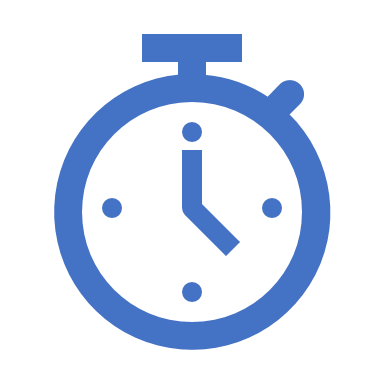 3-5 Minutes to complete 
Discuss
JOSEPH
_____ : at death he considered his bones as he looked faithfully forward to an idea and dream foretold by God of a united people in a promised land.
Heb. 11:22 – “By faith Joseph, when he was dying, made mention of the exodus of the sons of Israel, and gave orders concerning his bones”
GIDEON
_____ : outnumbered 450 to 1 led 300 mighty men of valor armed with trumpets and torches to secure victory against the Midianites.
Heb. 11:32 – “And what more shall I say?  For time will fail me if I tell of Gideon, Barak, Samson, Jephthah, of David and Samuel and the prophets…”
ENOCH
_____ : in very succinct fashion walked with God though surrounded by an evil world inspiring us to look to heaven which awaits all the righteous.
Heb. 11:5 – “By faith Enoch was taken up so that he would not see death; AND HE WAS NOT FOUND BECAUSE GOD TOOK HIM UP; for he obtained the witness that before his being taken up he was pleasing to God.”
NOAH
Heb. 11:7 – “By faith Noah, being warned by God about things not yet seen, in reverence prepared an ark for the salvation of his household, by which he condemned the world, and became an heir of the righteousness which is according to faith”
_____ : complied with all the directions of God and made all needful preparations for future events foretold regarding death, judgement, and eternity – in spite of immense ridicule and derision from the world.  Probably had hands like two catcher’s mits.
RAHAB
_____ : saw the Lord and His people move swiftly into a rapidly changing world and faithfully secured salvation with a scarlet chord, though all that was known was soon to melt away and crumble to the ground.
Heb. 11:31 – “By faith Rahab the harlot did not perish along with those who were disobedient, after she had welcomed the spies in peace.”
ABRAHAM
Heb. 11:8 – “By faith Abraham, when he was called, obeyed by going out to a place which he was to receive for an inheritance; and he went out, not knowing where he was going.”
Vs. 17 – “…when tested, offered up Isaac, and he who had received the promises was offering up his only begotten son…”
_____ : left country and home for deserts and wilds to live among strange men when God called him to do so.  He later willingly submitted in faith, at God’s request, to give up the dearest object of his earthly affection.
DAVID
I Sam. 17:49– “And David put his hand into his bag and took from it a stone and slung it, and struck the Philistine on his forehead.  And the stone sank into his forehead, so that he fell on his face to the ground.”
_____ : by faith, bested a colossal foe with a river stone.
ABEL
Heb. 11:4 – “By faith Abel offered to God a better sacrifice than Cain, through which he obtained the testimony that he was righteous, God testifying about his gifts, and through faith, though he is dead, he still speaks.”
_____ : continued to offer to God the sacrifice of true piety, which he required, though taunted and opposed by his nearest kindred.
MOSES
_____ : willingly left all the pomp and splendor of the world risking brilliant earthly prospects and hopes to potentially welcome poverty, reproach, and suffering, that he may identify himself with the people of God.”
Heb. 11:24 – “…when he had grown up, refused to be called the son of Pharaoh’s daughter, (25) choosing rather to endure ill-treatment with the people of God than to enjoy the passing pleasures of sin…”
HOST OF WORTHIES
_____ : met danger, vanquished mighty foes, were driven from the abodes of men exposing themselves to the storms of persecution and were ready, at any moment, to lay down their lives for truth and for God.”
Heb. 11:33-38
Call to Endure
Hebrews 10:23
What: “…hold fast the confession of our hope…”
WHY: “…He who promised is faithful.”
Hebrews 10:24-27
What: continue in righteousness (love, good deeds…)
WHY: Judgement awaits 
Hebrews 10:32-35
What: Continue on / don’t throw away confidence 
WHY: (1) It’s possible (2) there is a reward
Hebrews 11:36-39
36 For you have need of endurance, so that when you have done the will of God, you may receive what was promised.
37 For yet in a very little while,He who is coming will come, and will not delay.38 But My righteous one shall live by faith;And if he shrinks back, My soul has no pleasure in him.
39 But we are not of those who shrink back to destruction, but of those who have FAITH to the preserving of the soul.
READ: HEBREWS 11:33-40
32 And what more shall I say? For time will fail me if I tell of Gideon, Barak, Samson, Jephthah, of David and Samuel and the prophets, 33 who by faith conquered kingdoms, performed acts of righteousness, obtained promises, shut the mouths of lions, 34 quenched the power of fire, escaped the edge of the sword, from weakness were made strong, became mighty in war, put foreign armies to flight. 35 Women received back their dead by resurrection; and others were tortured, not accepting their release, so that they might obtain a better resurrection; 36 and others experienced mockings and scourgings, yes, also chains and imprisonment. 37 They were stoned, they were sawn in two, they were tempted, they were put to death with the sword; they went about in sheepskins, in goatskins, being destitute, afflicted, ill-treated 38 (men of whom the world was not worthy), wandering in deserts and mountains and caves and holes in the ground.
39 And all these, having gained approval through their faith, did not receive what was promised, 40 because God had provided something better for us, so that apart from us they would not be made perfect.
DISCUSS & REPORT OUT
WHAT HAVE YOU LEARNED ABOUT FAITH IN THIS CLASS?
WHAT ARE YOUR INITIAL TAKEAWAYS FROM THIS PASSAGE?
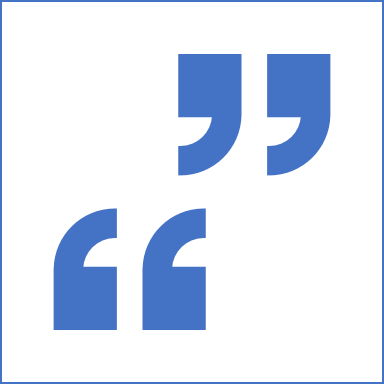 C.S. Lewis Mere Christianity
“If you read history you will find that the Christians who did most for the present world were precisely those who thought most of the next. It is since Christians have largely ceased to think of the other world that they have become so ineffective in this.”
I Sam. 17:31-37
Daniel 6:16-24 
Daniel 3:15-26, 28-30
Acts 7:54-60
Character
Event 
Product of Faith 
Physical
Spiritual
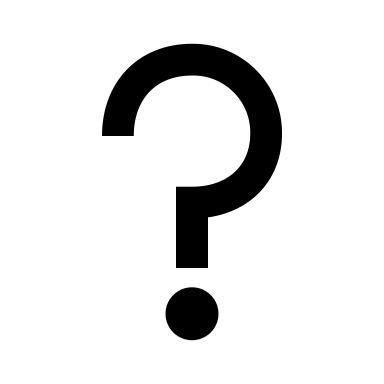 What will be written of you?
By faith _____when he was tested…
By faith ______as she was dying…
By faith _____when he had grown up…
By faith ______when she was called…
By faith _______ lived as an alien in a foreign land…